Конструирование
«Любимые животные»
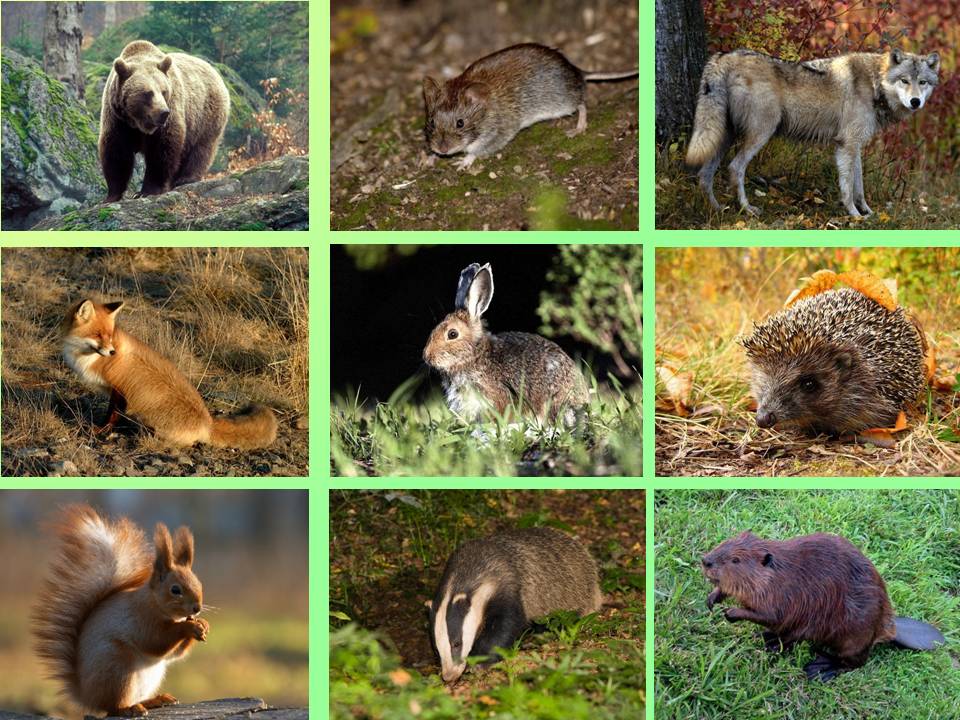 Схемы конструирования из природного материала диких животных
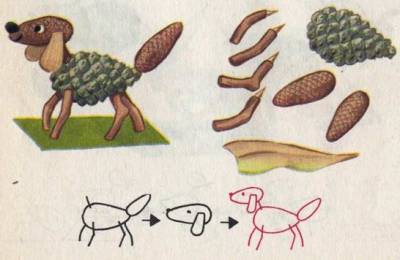 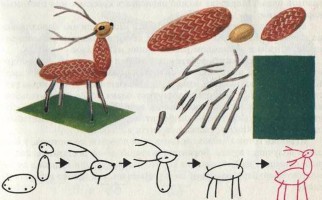 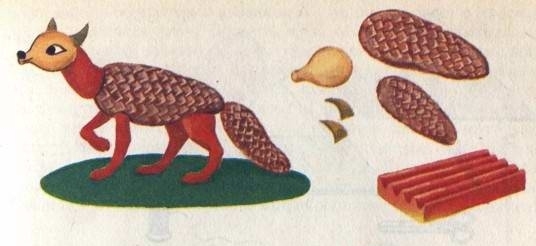 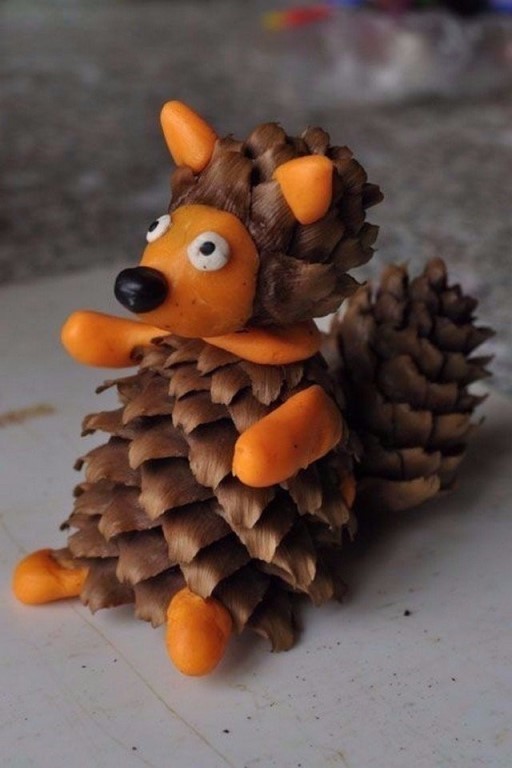 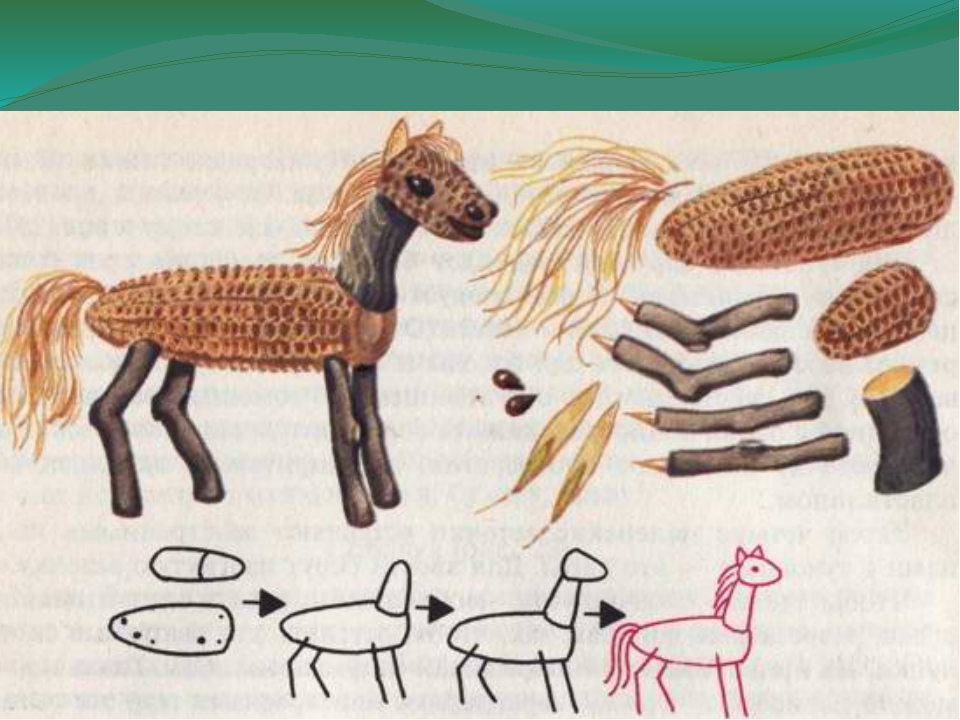 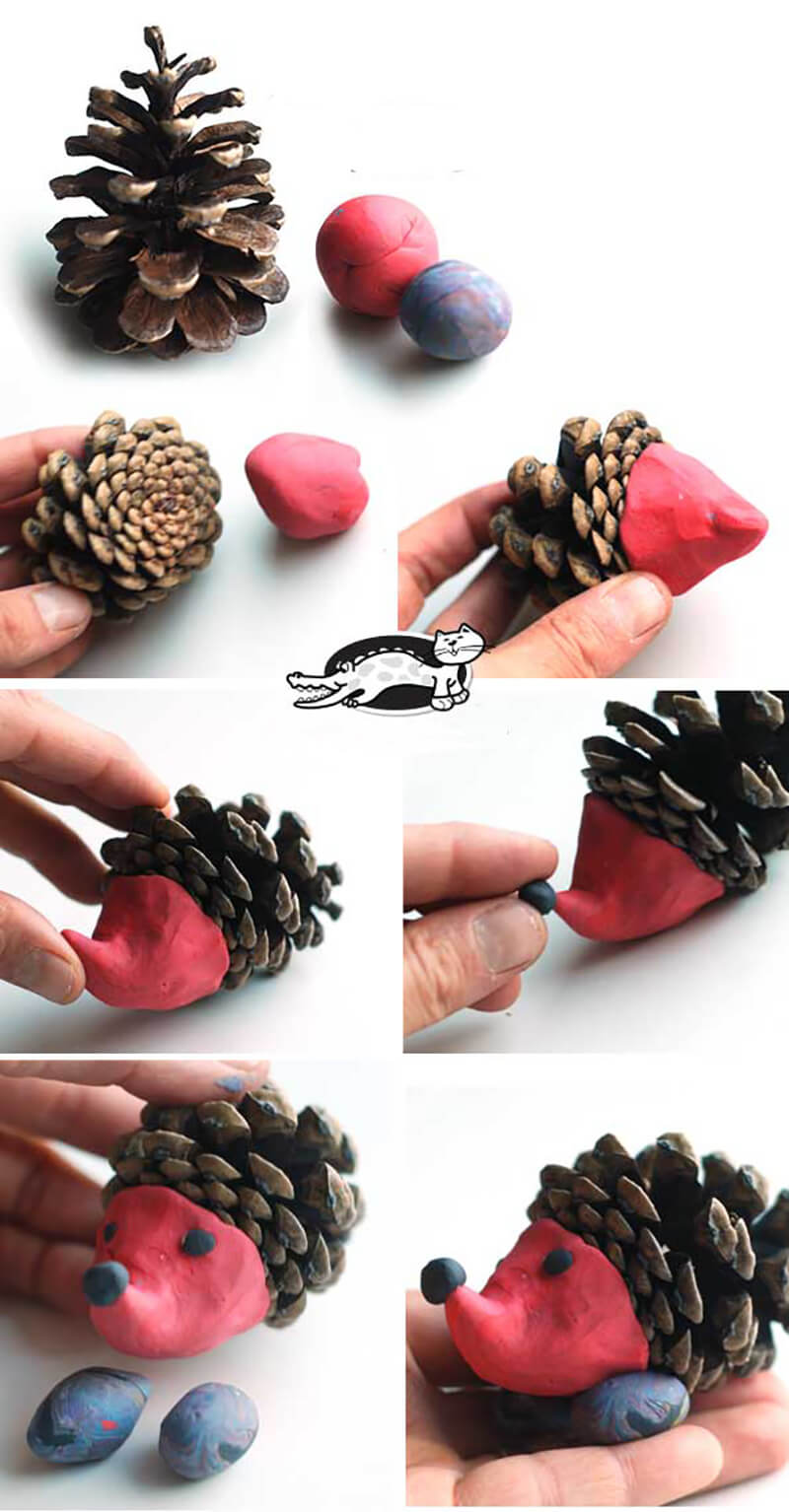 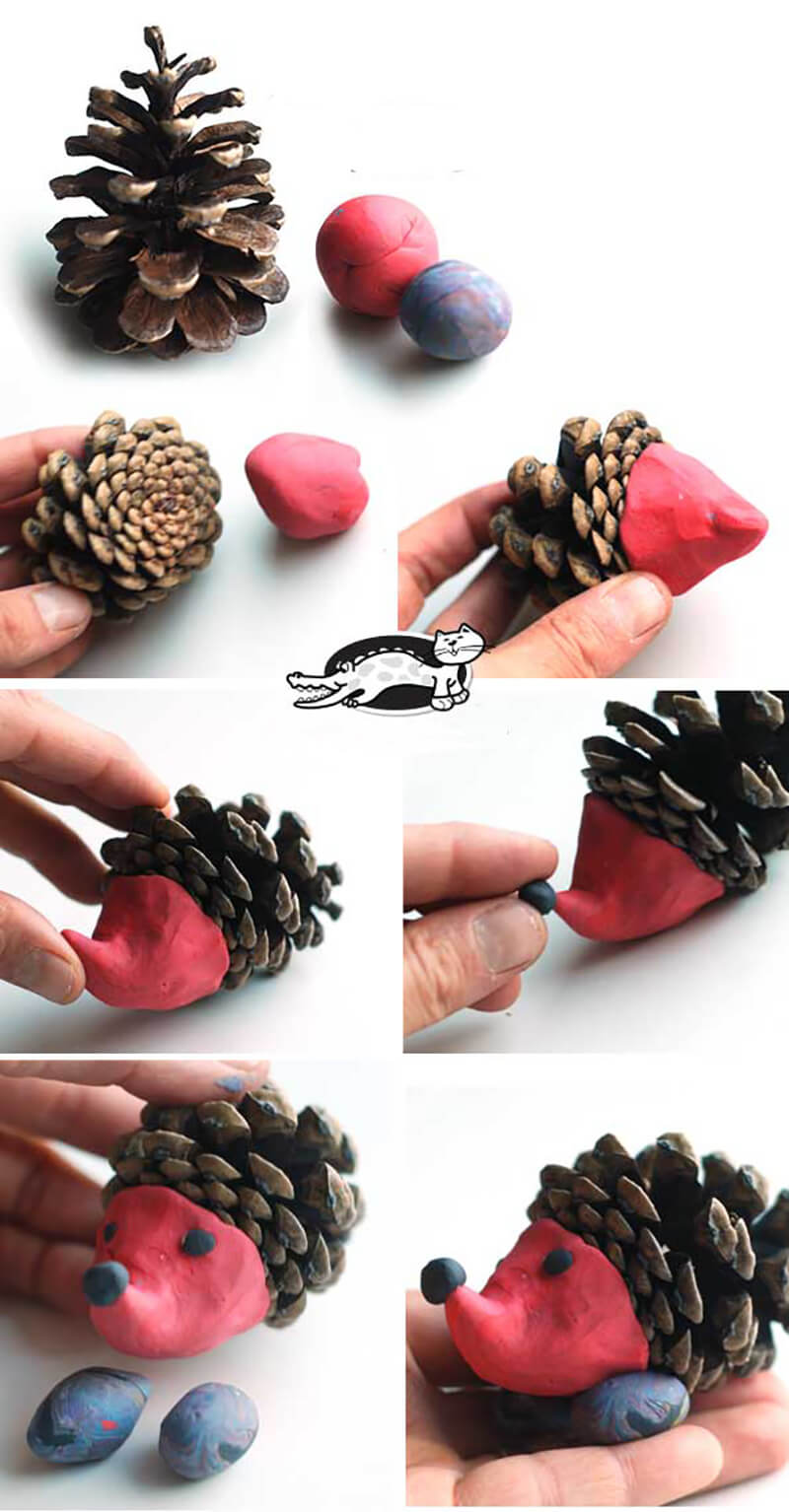 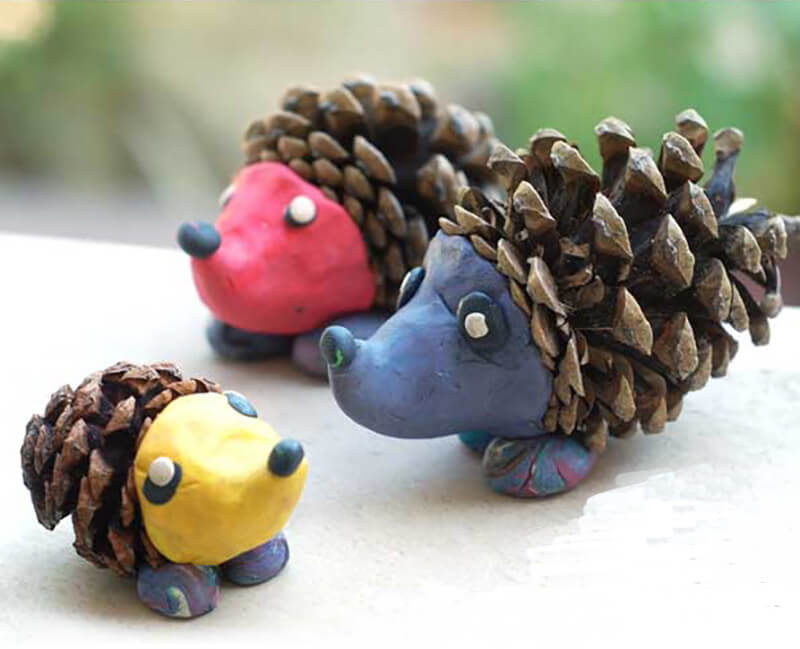 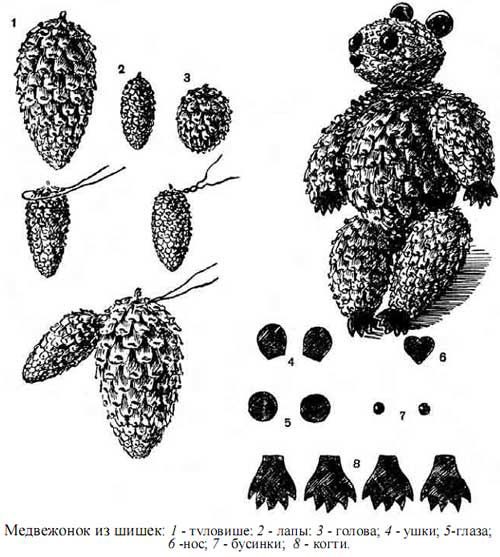 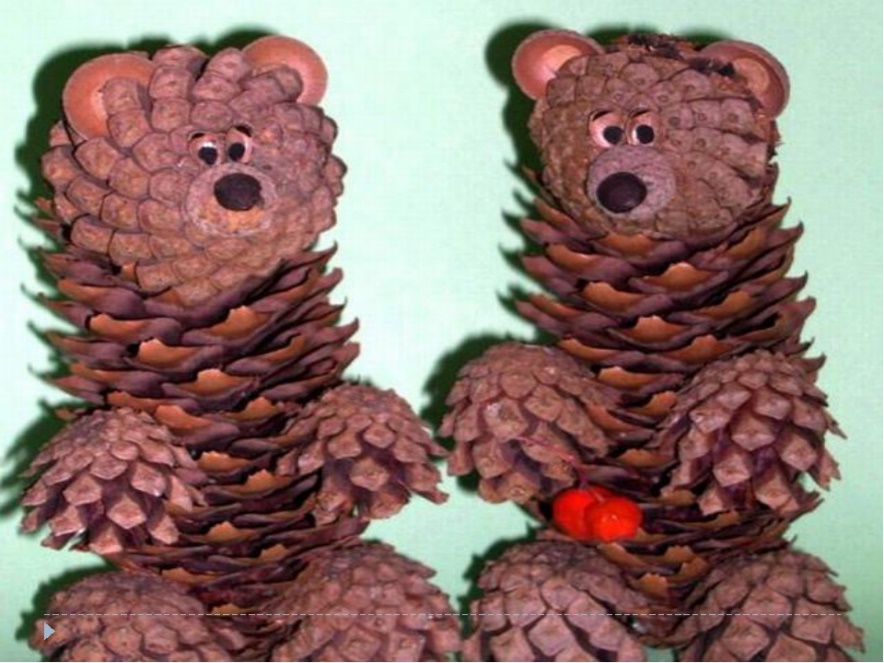 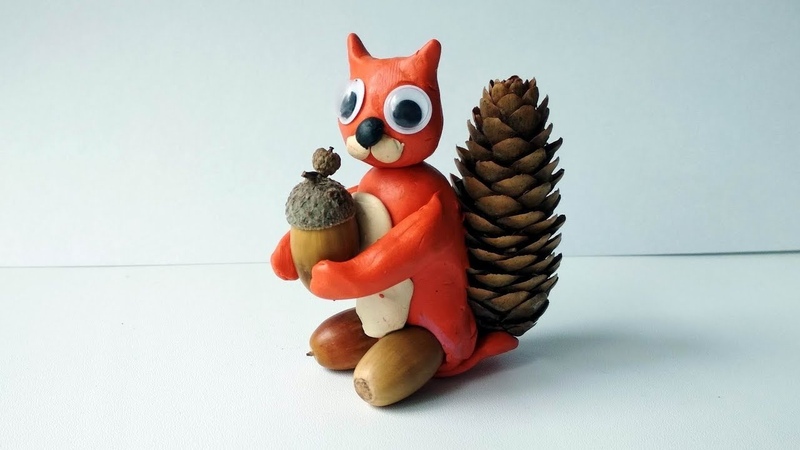 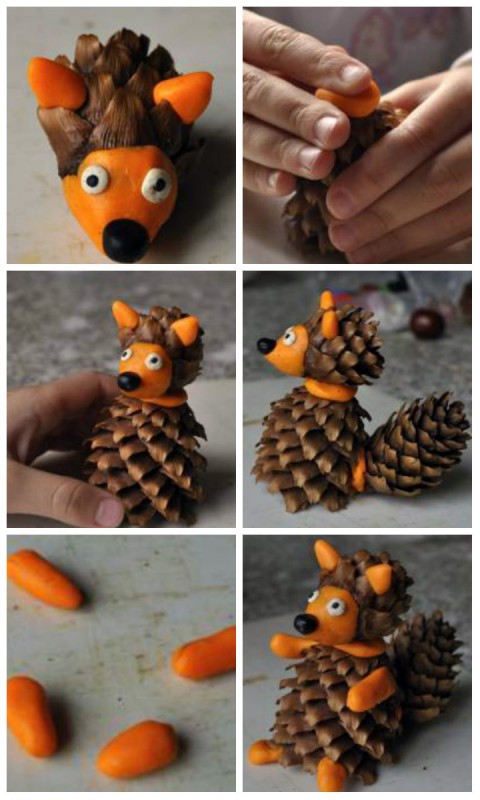 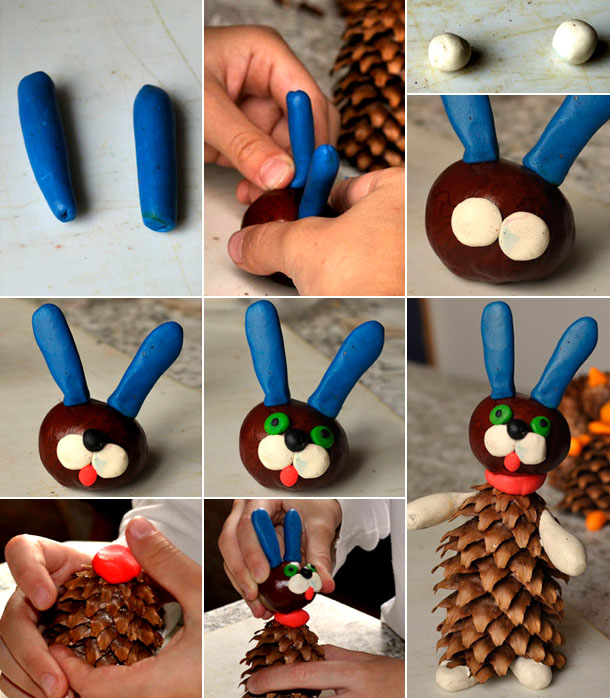 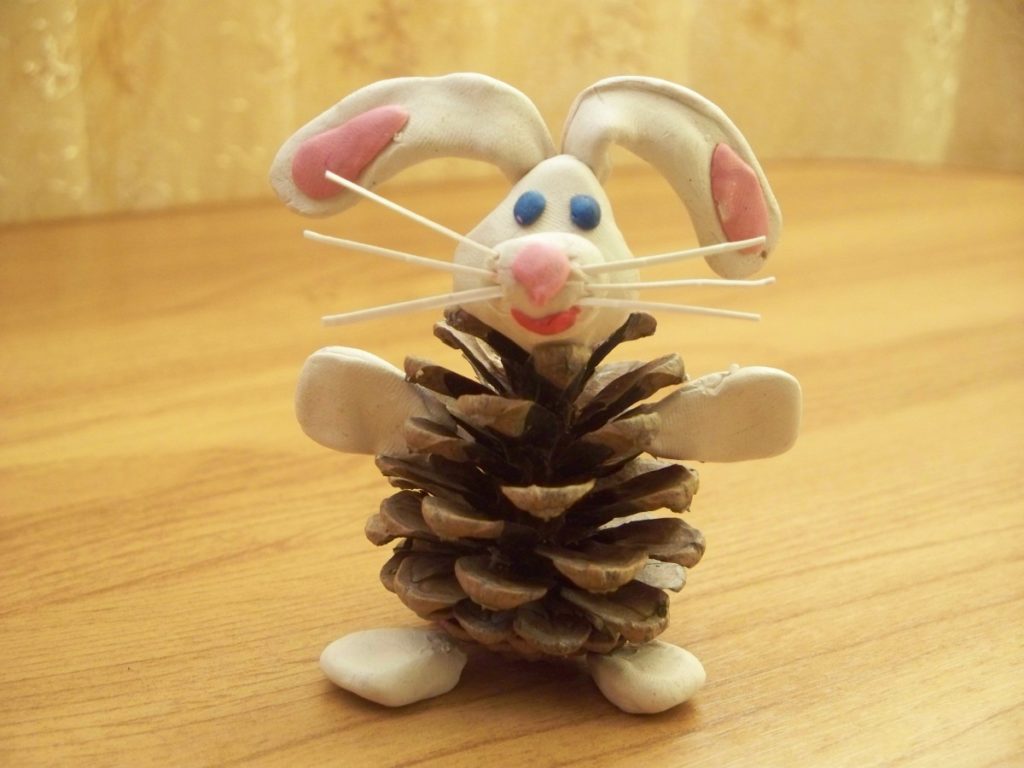 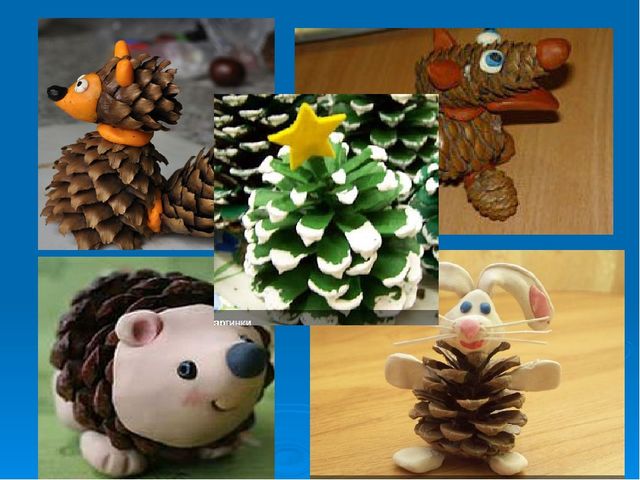 Интернет – ресурсы:
Сайт: http://elenaranko.ucoz.ru/


Рекомендации для родителей
   Поручить изготовить фигурки зверей для настольного театра из любого материала.